Marketing nehmotného produktu (služeb)Cylus marketingového plánování	SIMONA ŠKARABELOVÁFILIP HRŮZA						jaro 2019
1
Předpoklad:
Marketing z pohledu produktového mixu můžeme chápat jako nástroj realizace výměny toho, co máme a co je hodnotné, za něco, co potřebujeme.Proto musíme znát:
Jaké jsou naše cíle – co chceme…  
Jaké jsou charakteristiky našeho produktu…
Jaké jsou naše charakteristiky ..
Jaké je naše postavení a faktory, které mohou naši organizaci ovlivnit…
2
Jaké jsou charakteristiky našeho produktu… (AUDIT)
Co vlastně nabízíme – výrobky, služby, myšlenky (tzv. cause marketing) ???
Komu je naše nabídky určená – kdo je naší cílovou skupinou, naším klientem???
Jakou potřebu uspokojujeme???
Lze tuto potřebu uspokojit i jiným způsobem, jinými prostředky, s pomocí jiných subjektů??? 
Nakolik je důležité uspokojení dané potřeby pro naši cílovou skupinu?
Pokud nabízíme více aktivit pro více cílových skupin, která cílová skupina je největší a která aktivita přináší největší užitek?
S kým vstupujeme do styku v procesu výměny našeho produktu za něco, co potřebujeme?
3
Produkt v neziskovém sektoru = SLUŽBA
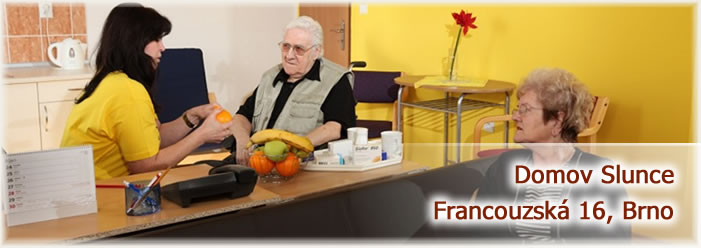 4
Definice služby I.:
„Statky, které neprodukují žádnou hodnotu“
(Adam Smith, 1776)

Na to navazuje i Marx a následně i centrálně plánované ekonomiky. 

Důsledek = podcenění celého sektoru.
5
Definice služby II.:
„Služba je jakákoliv činnost nebo výhoda, kterou jedna strana může nabídnout druhé straně, je v zásadě nehmotná a jejím výsledkem není vlastnictví. Produkce služby může, ale nemusí být spojena s hmotným produktem“

(Kotler - Armstrong 1997)
6
Definice služby III:
„…soubor hmotných a nehmotných prvků obsahujících funkční, sociální a psychologické užitky nebo výhody. Produktem může být myšlenka, služba nebo zboží nebo kombinace všech tří výstupů“

(Pride – Ferrell, 1991)
7
Definice obsahu služby:
Materiální prvky- hmotné složky služby, které službu doplňují nebo umožňují její poskytnutí (stacionář – pomůcky pro handicapované)
Smyslové požitky – rozpoznáváme smysly (hluk, ticho, vůně, apod.)
Psychologické  výhody nabídky – subjektivní, pro každého zákazníka jiné, obtížné je vymezit.

(Sasser, 1978)
8
Marketing služeb je složitější!!!
???PROČ???
9
Vlastnosti služeb:
Nehmotnost
Neoddělitelnost
Heterogenita, resp. proměnlivost
Zničitelnost
Nemožnost vlastnictví
10
Nehmotnost služeb
Je příčinou, že zákazník:

obtížně hodnotí konkurující si služby,
obává se rizika při nákupu služby,
klade důraz na osobní zdroje informací,
jako základ pro hodnocení kvality služby používá cenu (v ziskovém prostředí).

Jak může management reagovat?
Stanovuje procesy poskytování služby, plánuje, předvídá…
11
Neoddělitelnost služeb
Je příčinou, že zákazník:

je spoluproducentem služby,
často se podílí na vytváření služby spolu s ostatními zákazníky,
někdy musí cestovat na místo produkce služby.

Jak může management reagovat?
12
Heterogenita služby
- příčinou, že zákazník:

nemusí vždy obdržet totožnou kvalitu služby,
obtížně si vybírá mezi konkurujícími se službami,
musí se často podrobit pravidlům pro poskytování služby tak, aby byla zachována konzistence její kvality.

Jak může management reagovat?
13
Zničitelnost služby
Je příčinou, že zákazník:
obtížně reklamuje službu,
může být konfrontován jak s nadbytečnou, tak nenaplněnou kapacitou.


Jak může management reagovat?
14
Nemožnost vlastnictví služby
Je příčinou, že zákazník:

vlastní pouze právo na poskytnutí služby,
službu mu přinášejí krátké (přímé) distribuční kanály.



Jak může management reagovat?
15
Úspěch služby závisí na její:
pověsti
módnosti
spolehlivosti
výsledcích
dodávání

Lidech!... Jací by měli být?
dostupnosti
ceně
jedinečnosti
vlastní hodnotě
kvalitě
16
Význam značky
Pomáhá rozlišit produkt/službu, odlišit ho od konkurence.

Vytváří image produktu/služby.

U služeb napomáhá zhmotnit službu a vytvořit představu o službě v mysli zákazníků.
17
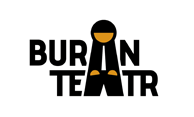 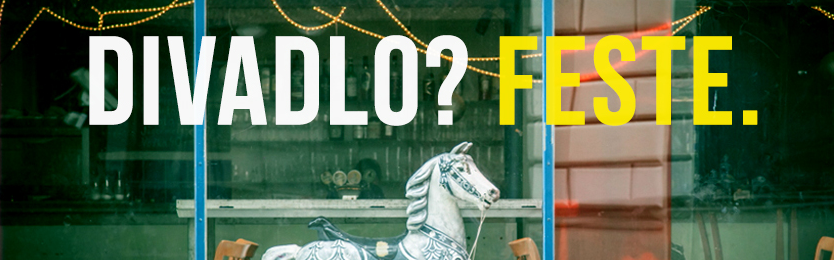 18
Cyklus marketingového plánování (Kotler)
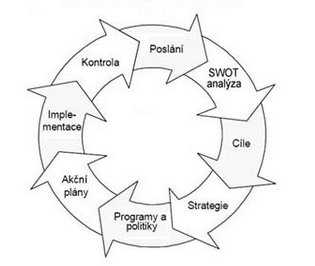 SWOT analýza – výsledek analýz makro a mikro prostředí
Zápatí prezentace
20
Analýzy vnějšího prostředí (více viz Cvičení č.1)
PEST/STEP analýza
Zkoumá vlivy prostředí 
Politického 
Ekonomického (vč. legislativy) 
Sociálního (vč. demografie a kultury)
Technologického
Porterova analýza pěti sil  
patří k základním a zároveň nejvýznamnějším nástrojům pro analýzu konkurenčního prostředí firmy a jejího strategického řízení. 
Jejím tvůrcem je profesor Michael Eugene Porter (Harvard Business School). 
Model se snaží odvodit sílu konkurence v analyzovaném odvětví a tím pádem také ziskovost daného sektoru trhu. 
K dosažení tohoto cíle rozebírá pět klíčových vlivů, které konkurenceschopnost firmy přímo či nepřímo ovlivňují.
Porterova analýza konkurence
PORTER postavil model fungování trhu na těchto 5 faktorech:
a) rivalita mezi konkurenty;
b) vyjednávací síla dodavatelů;
c) vyjednávací síla odběratelů;
d) ohrožení ze strany nových konkurentů;
e) ohrožení ze strany nových substitutů.

Literatura: Kotler (2000, 10. vydání, str. 219)
Aplikace do nezisku – Kaiser, Joyce viz cvičení 1
Analýzy vnitřního prostředí
MIKROPROSTŘEDÍ je tvořeno:
Naším trhem  
	• Personál firmy 
	• Financování 
	• Oblast techniky a technologie  
	• Využívání informačního systému 
	• Marketingový audit/ mix 
Zákazníky 
Konkurencí 
Našimi dodavateli
23
Analýzy vnitřního prostředí
Analýza postavení na trhu
Postavení v odvětví
Porovnání s nejvýznamnějším konkurentem – tj. Poziční strategie – vymezení svého postavení mezi konkurencí
Analýza portfolia - produkty a zákazníci
Matice šíře sortimentu 
Analýza strategie (je/není)
Analýza zdrojů - lidé, procesy, technologie, know-how, značka, apod.
Finanční analýza (podklad pro fundraising)
Analýza postavení na trhu – postavení v odvětví
Odvětví – skupina organizací/firem, nabízející výrobky/služby, které jsou schopny se navzájem nahrazovat 
Monopol – jedna firma jeden produkt v jedné zemi (pošta, dráhy) 
Oligopol – několik větších firem nabízí značně diferencované i standardizované výrobky (nafta, energie)
Monopolistická konkurence – mnoho konkurentů, každý je schopný odlišit své nabídky od ostatních zcela nebo částečně (často ve službách) 
Dokonalá konkurence- mnoho konkurentů nabízí stejné výrobky a služby (kapitálový či komoditní trh)
25
Poziční mapy  - př.organizace Na Zemi
Dvě osy,různá kritéria:
v bussinesu Cena vs. Kvalita
V nezisku to, co je vhodné a měřitelné: např. počet dárců/klientů/rozpočet vs. nabídka služeb
Analýza portfolia - Matice šíře sortimentu
pomáhá zpřehlednit 
jaké výrobky/služby 
komu/jakým tržním segmentům/cílovým skupinám 
…jako organizace nabízím 

viz. příklad dále – Volnočasové centrum mládeže nebo Muzeum města Brna na Špilberku
27
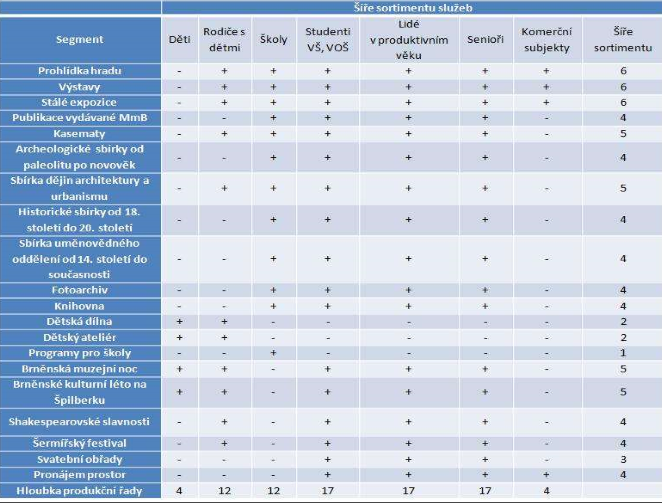 28
Cíl => vytvoření optimálního portfolia služeb
Vybrat vhodné služby do produkčního mixu. 

Stanovit optimální rozsah nabízeného sortimentu 

Poznat služby, přinášející co největší zisk (ohlas apod.) 

Vytvořit pro svou nabídku co nejlepší pozici na trhu, tzn. představit zákazníkům co nejlépe ve vztahu ke konkurenční nabídce (ideální propojení služba/produkt  segment)
29
Analýzy zdrojů
LIDÉ (HR - zaměstnanci, členové, dobrovolníci)

PROCESY (způsoby poskytnutí služby, způsoby komunikace, apod. - jsou vhodně nastavené?) 

KNOW-HOW (Např. ISO normy) 

ZNAČKA (jak je silná, jak je vnímaná, co zosobňuje, apod.) 

FINANČNÍ ANALÝZA (roční uzávěrka, stav majetku, finanční plány apod.)
30
Možnost zpracování analýzy mikroprostředí
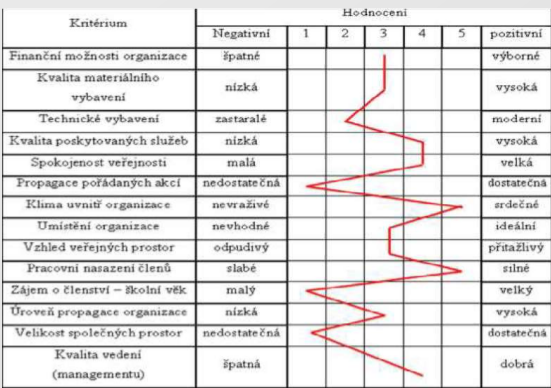 31
Možnost zpracování analýzy mikroprostředí
Víceúhelník – např. magický pětiúhelník
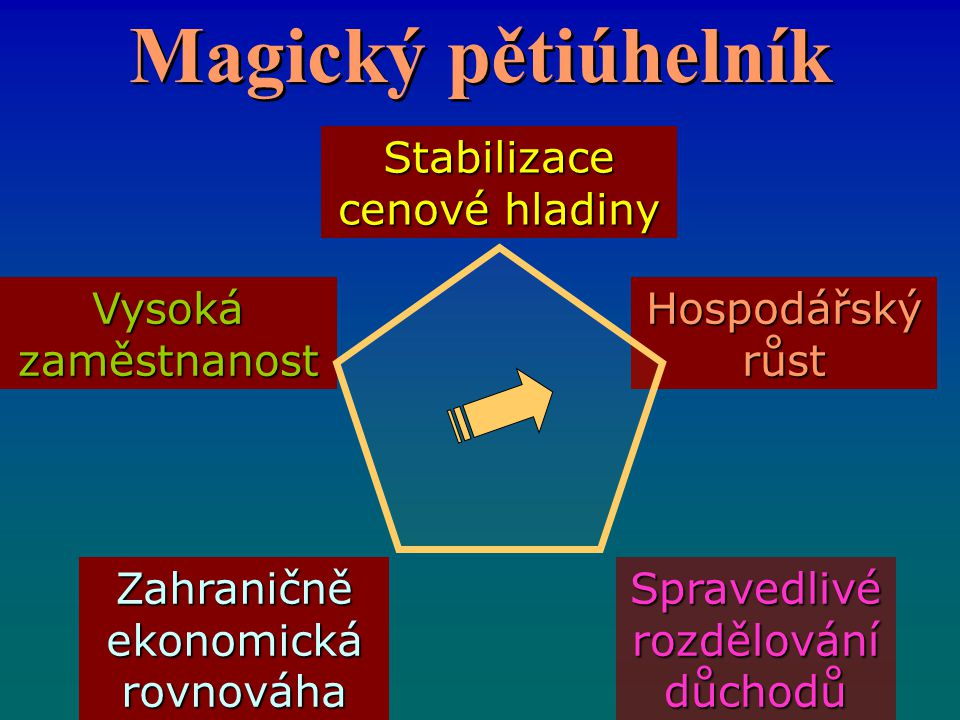 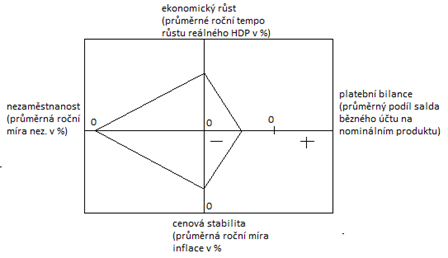 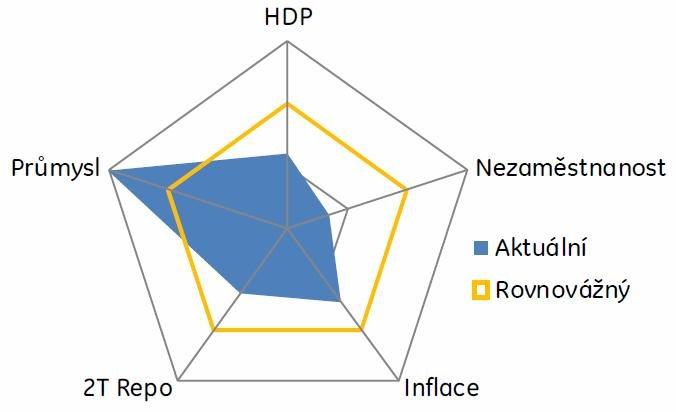 32
Téma příští hodiny
Další práce se SWOT analýzou
Strategie – různé druhy
Definujte zápatí - název prezentace / pracoviště
33